Нет ничего нам дороже, чем дети.
Каждого любим всех больше на свете.
В садик родной наш вам двери открыты.
Ждем с вами встречи, скорей приходите!
 
Будем играть, танцевать, рисовать,
Плавать учиться и мир познавать,
Книги читать и учиться дружить,
Здорово, счастливо, радостно жить!

    
            
                                                                       Коллектив МАДОУ - детский сад № 24
Формы и способы взаимодействия с родителями (законными представителями)
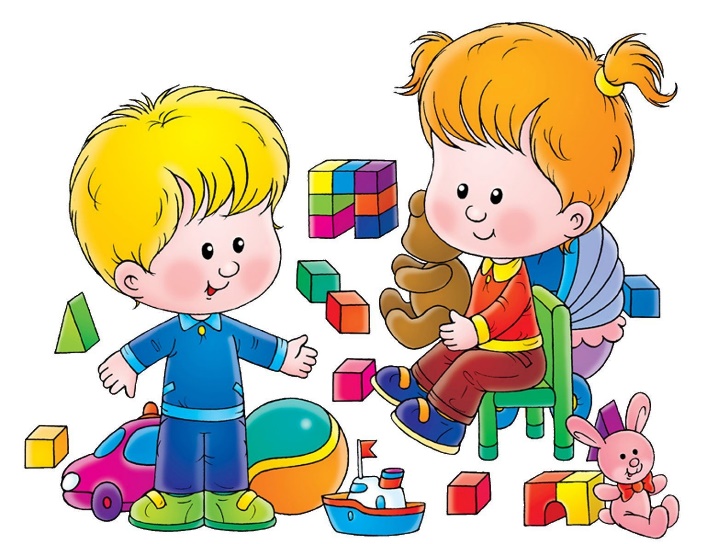 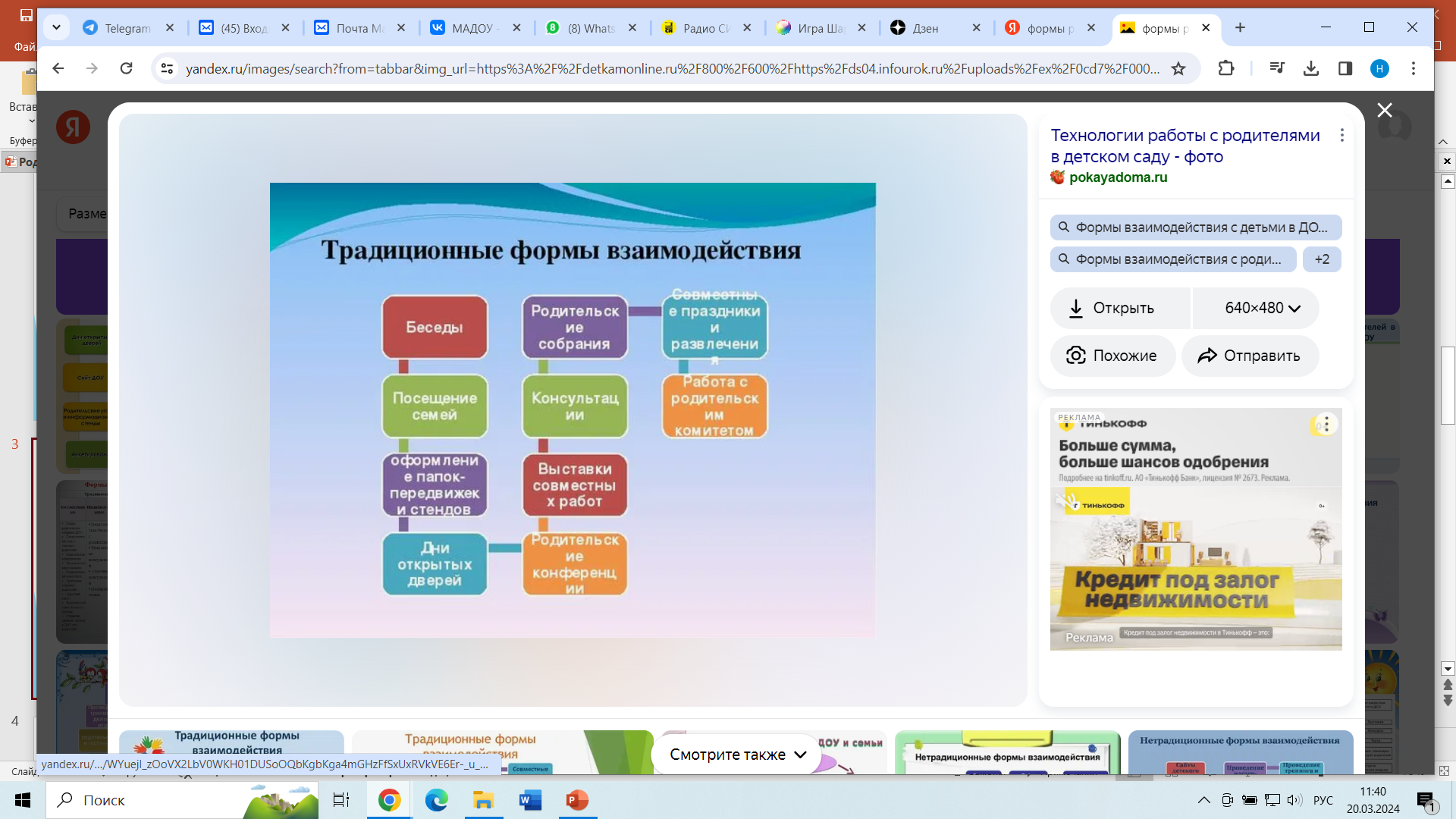 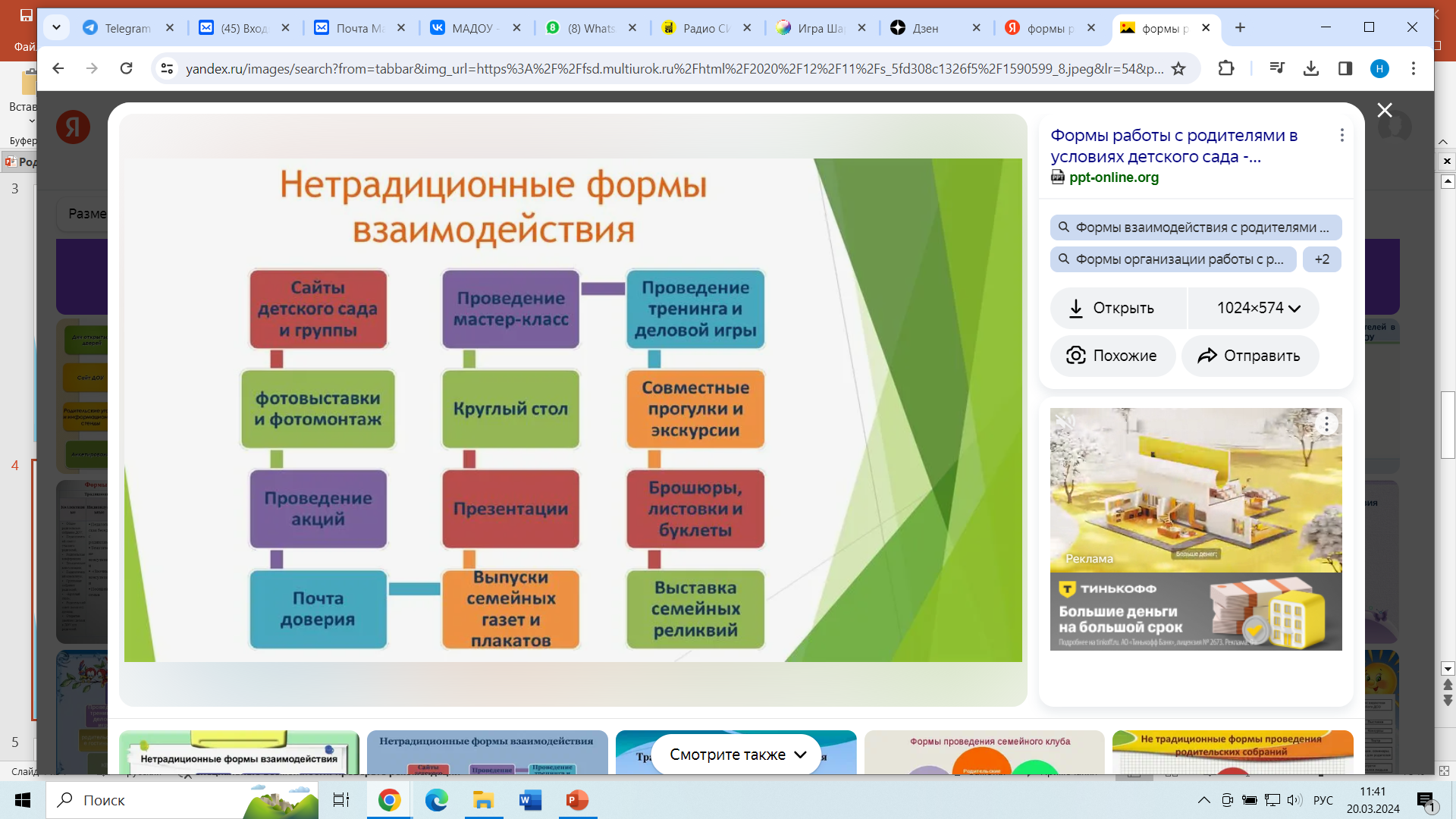 ИКТ
Средства своевременного информирования родителей
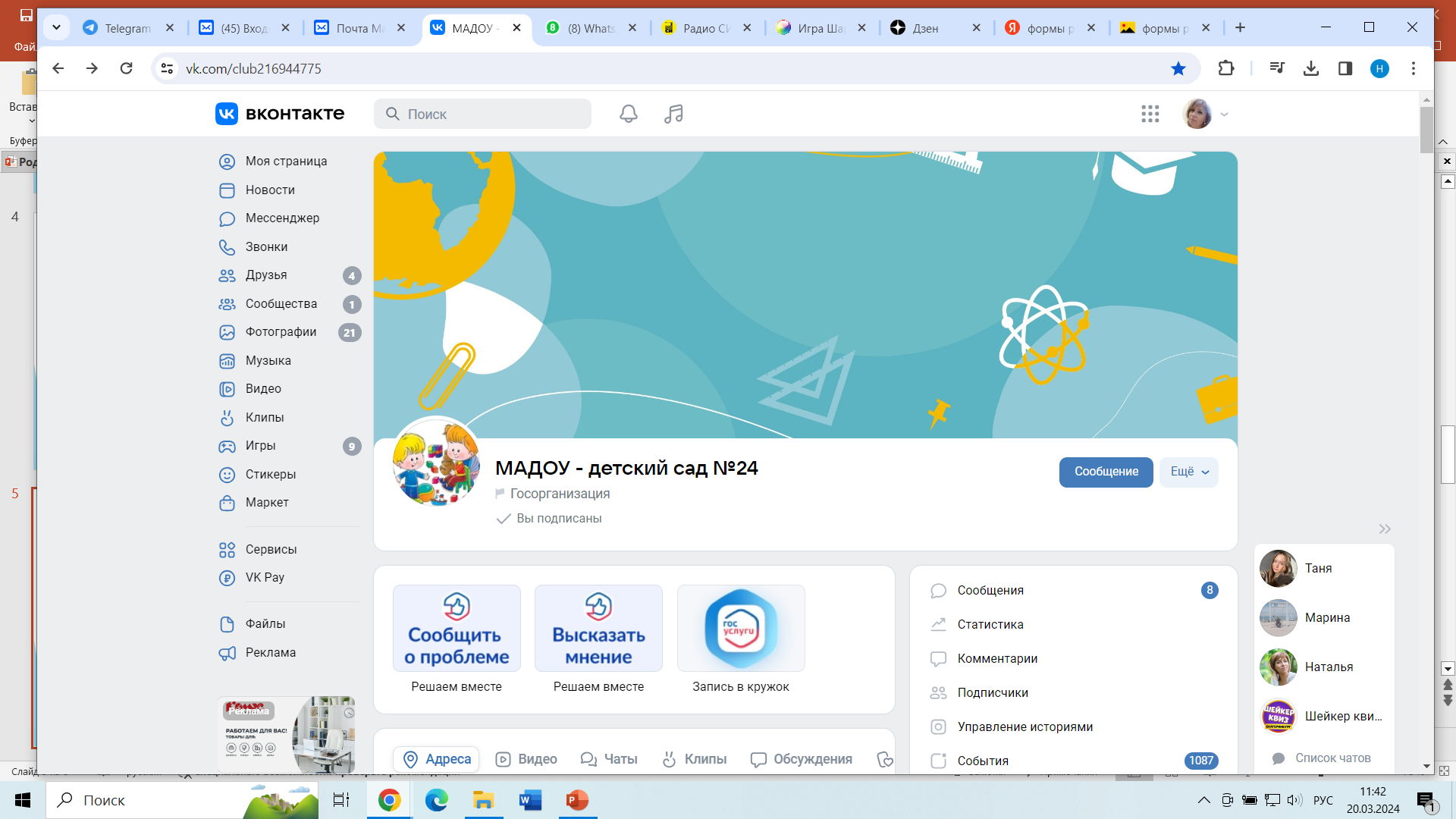 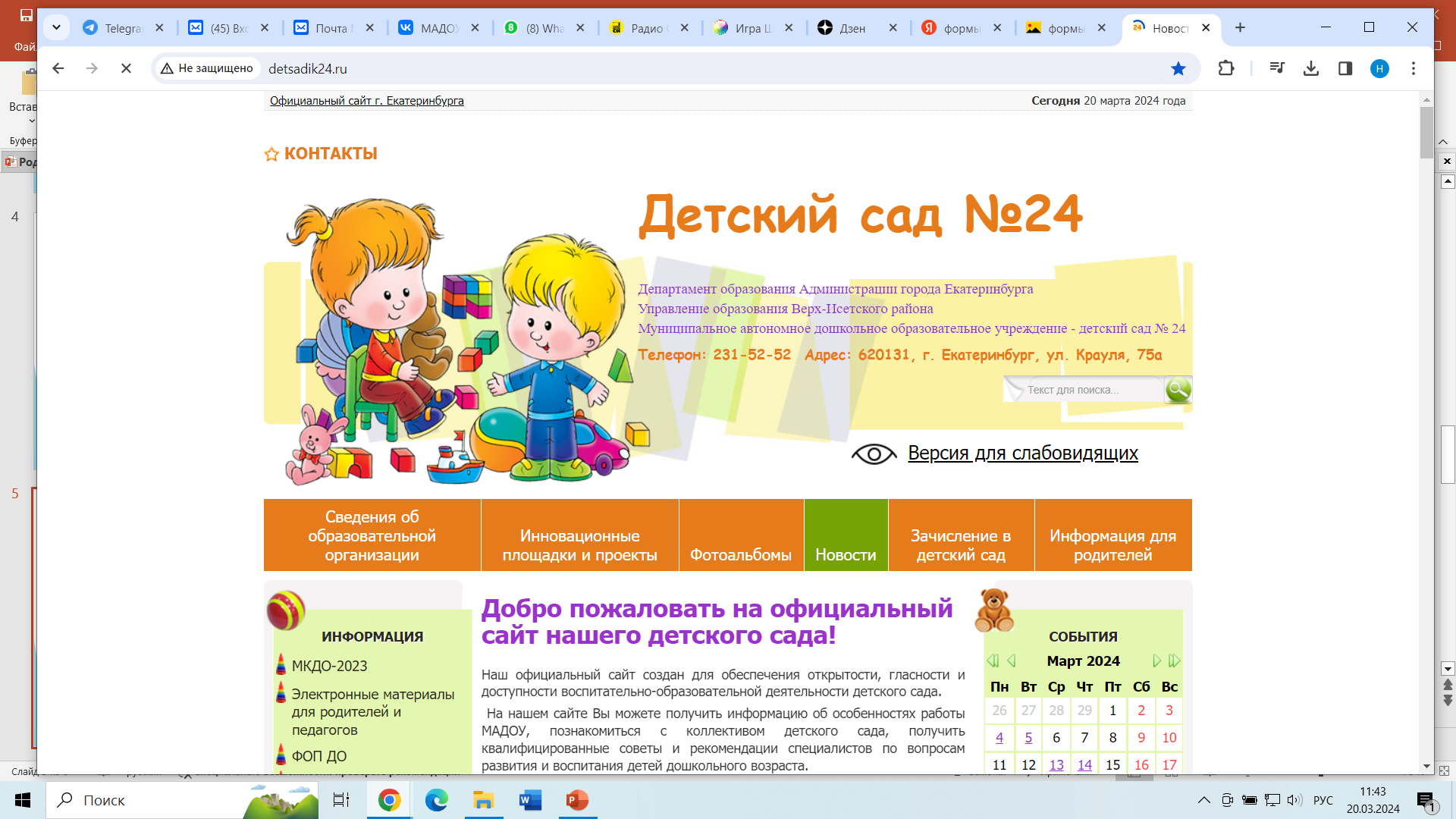 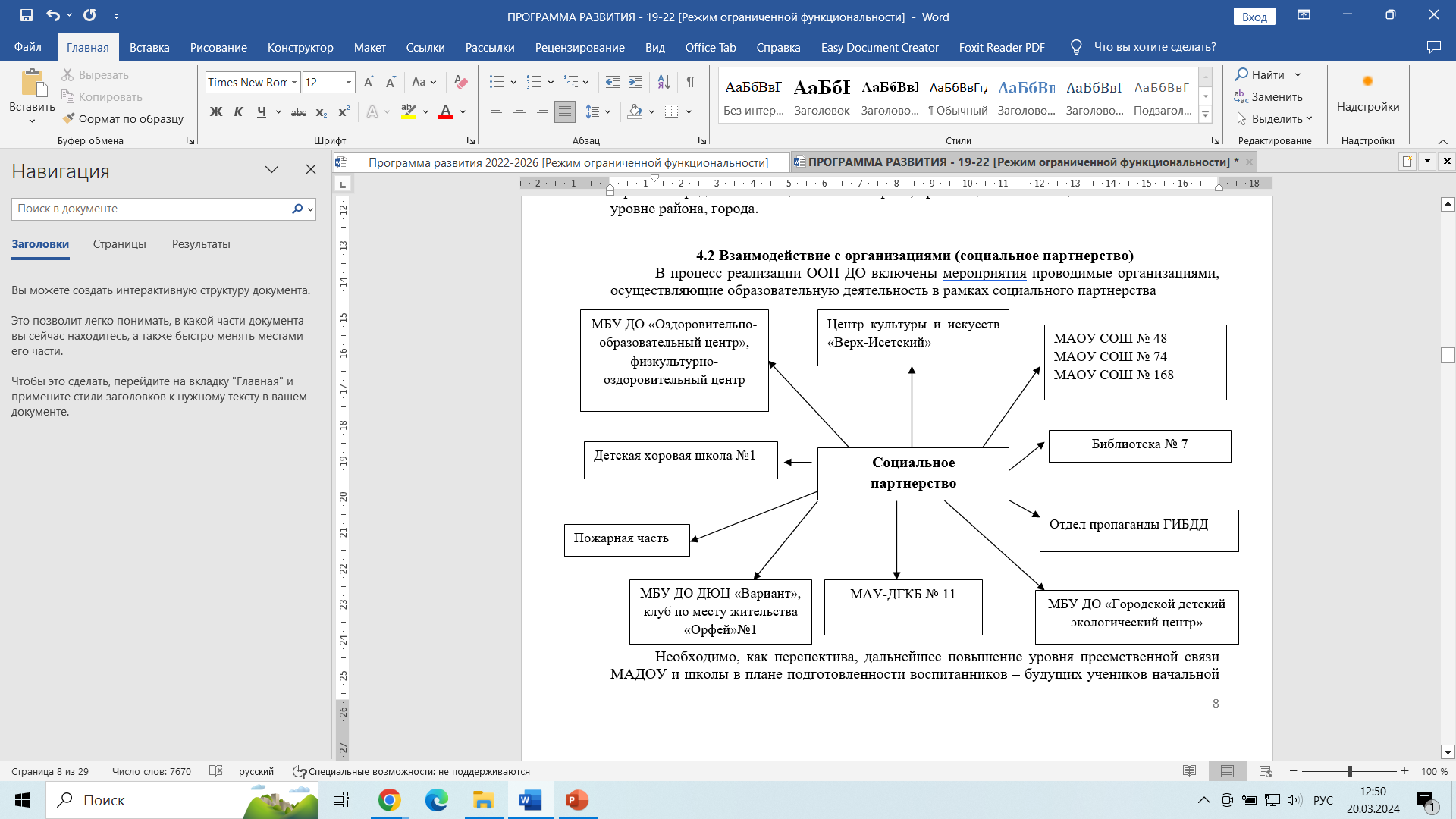 Социальное партнерство
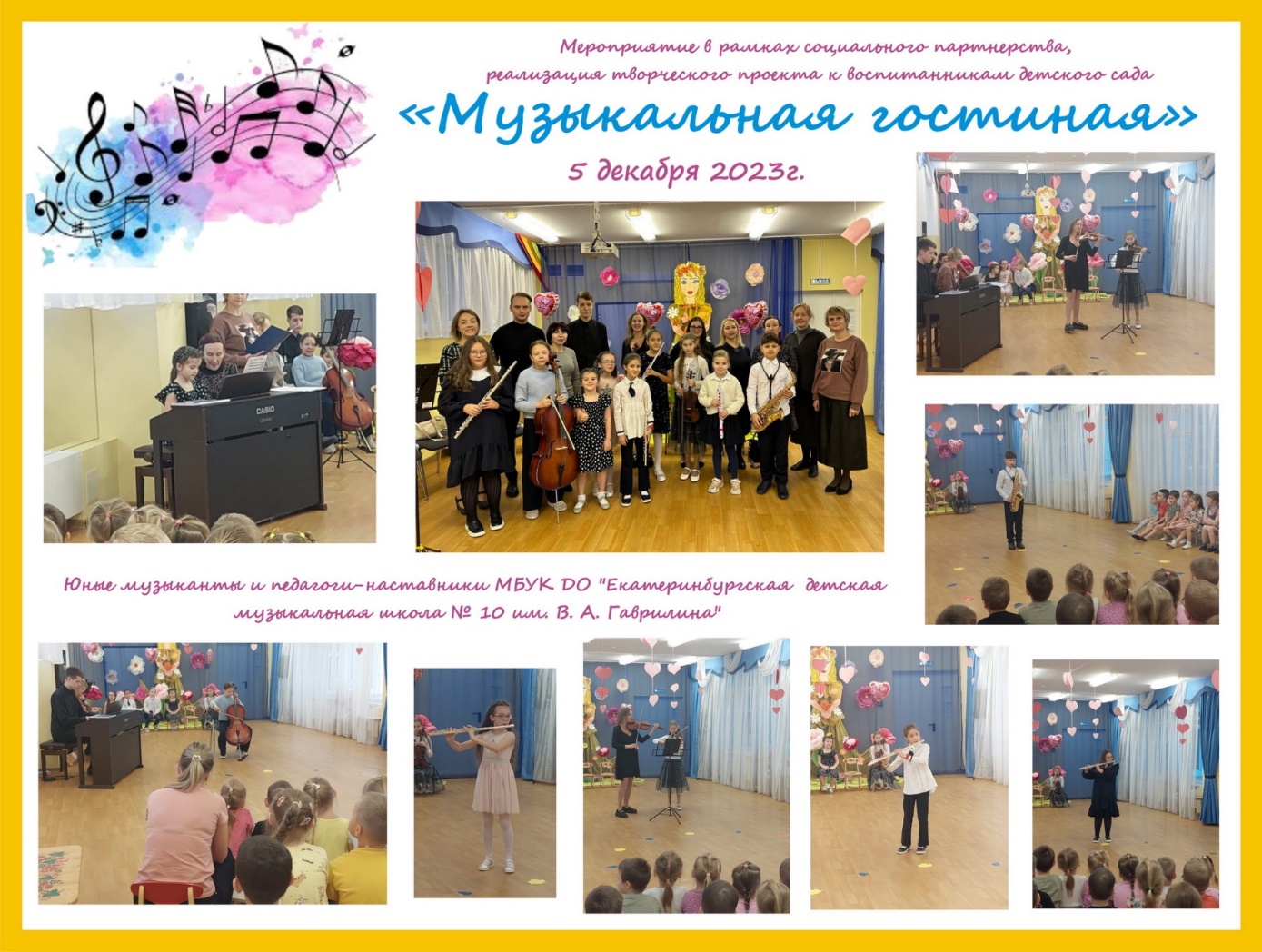 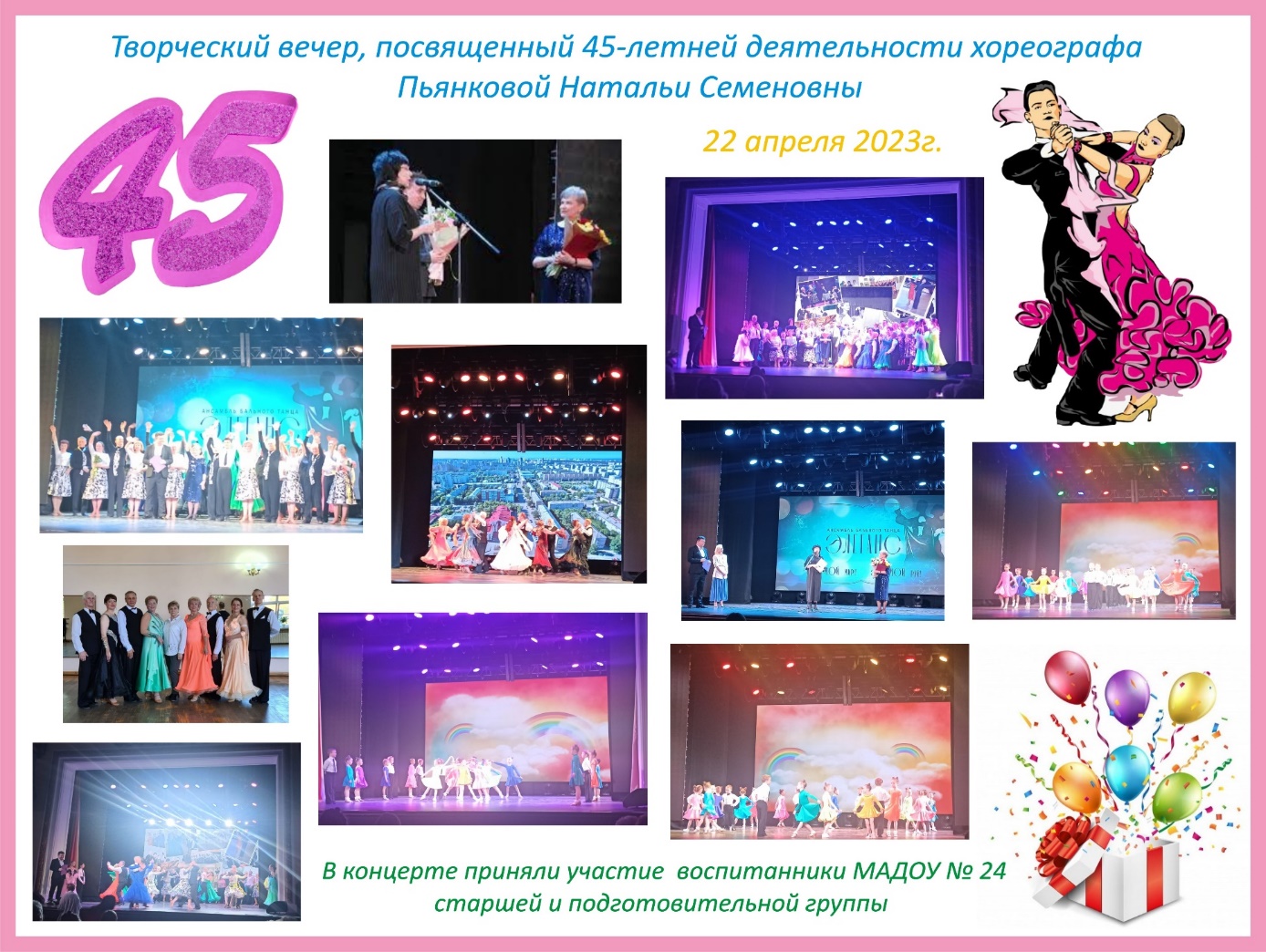 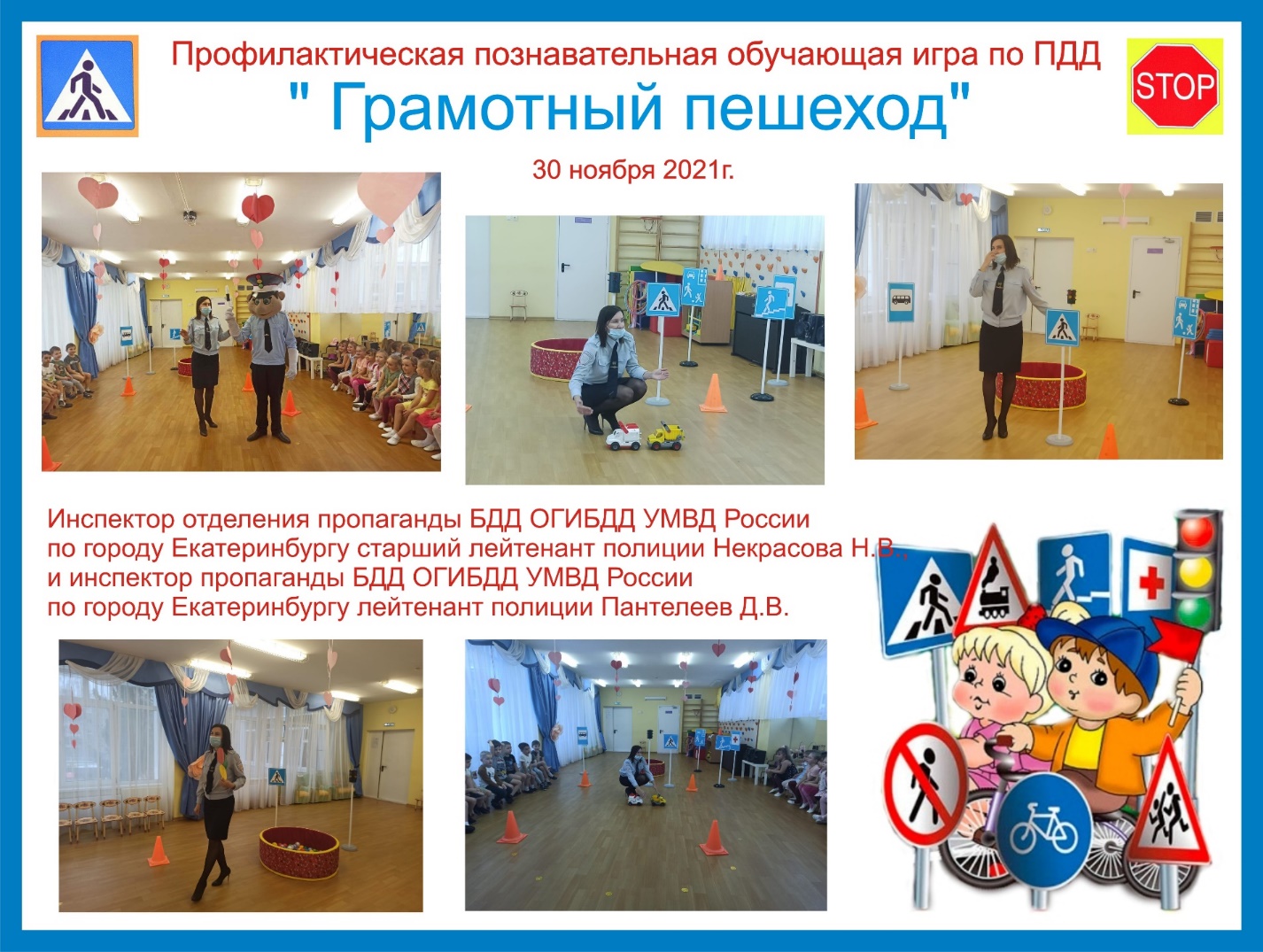 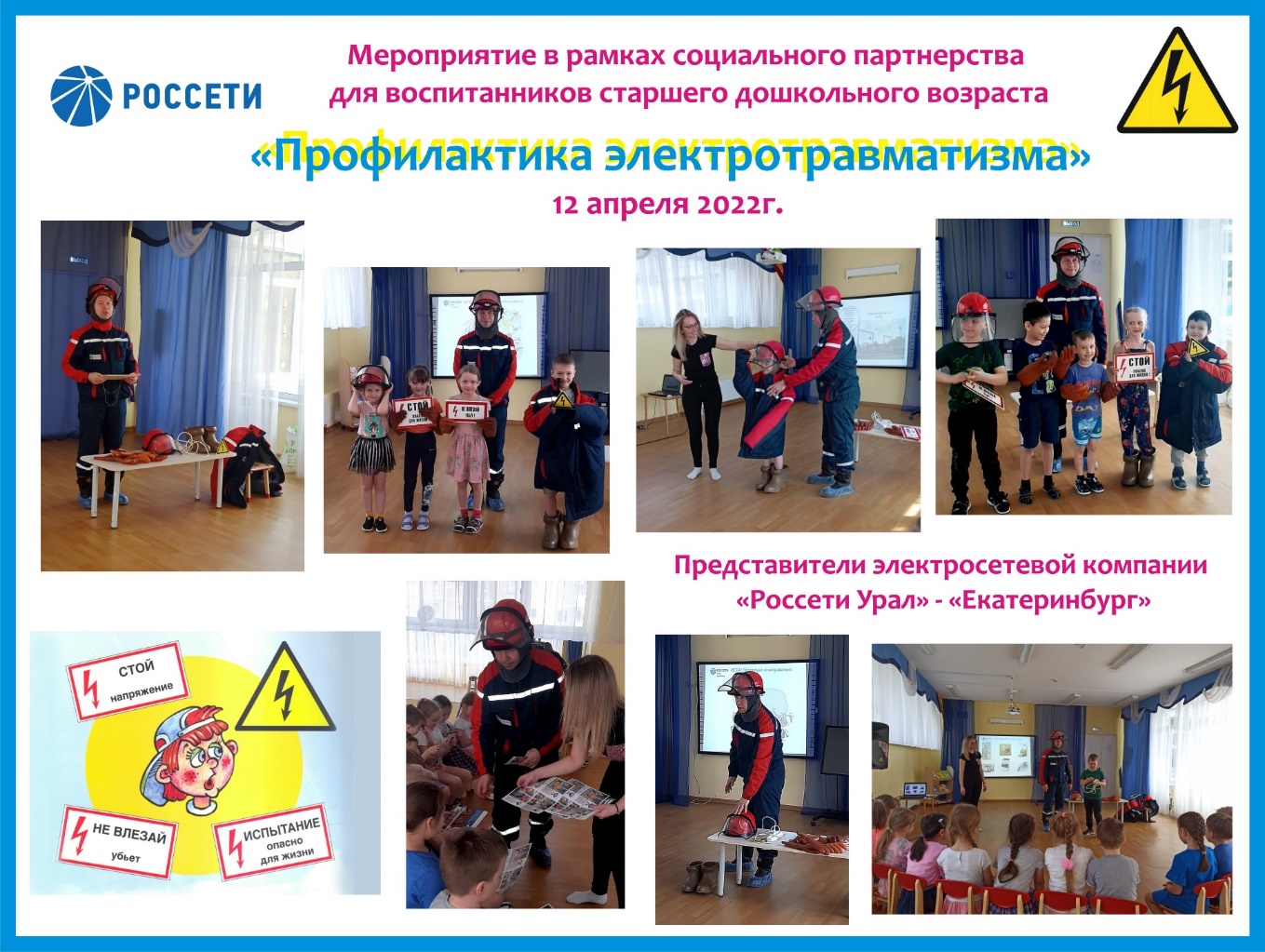 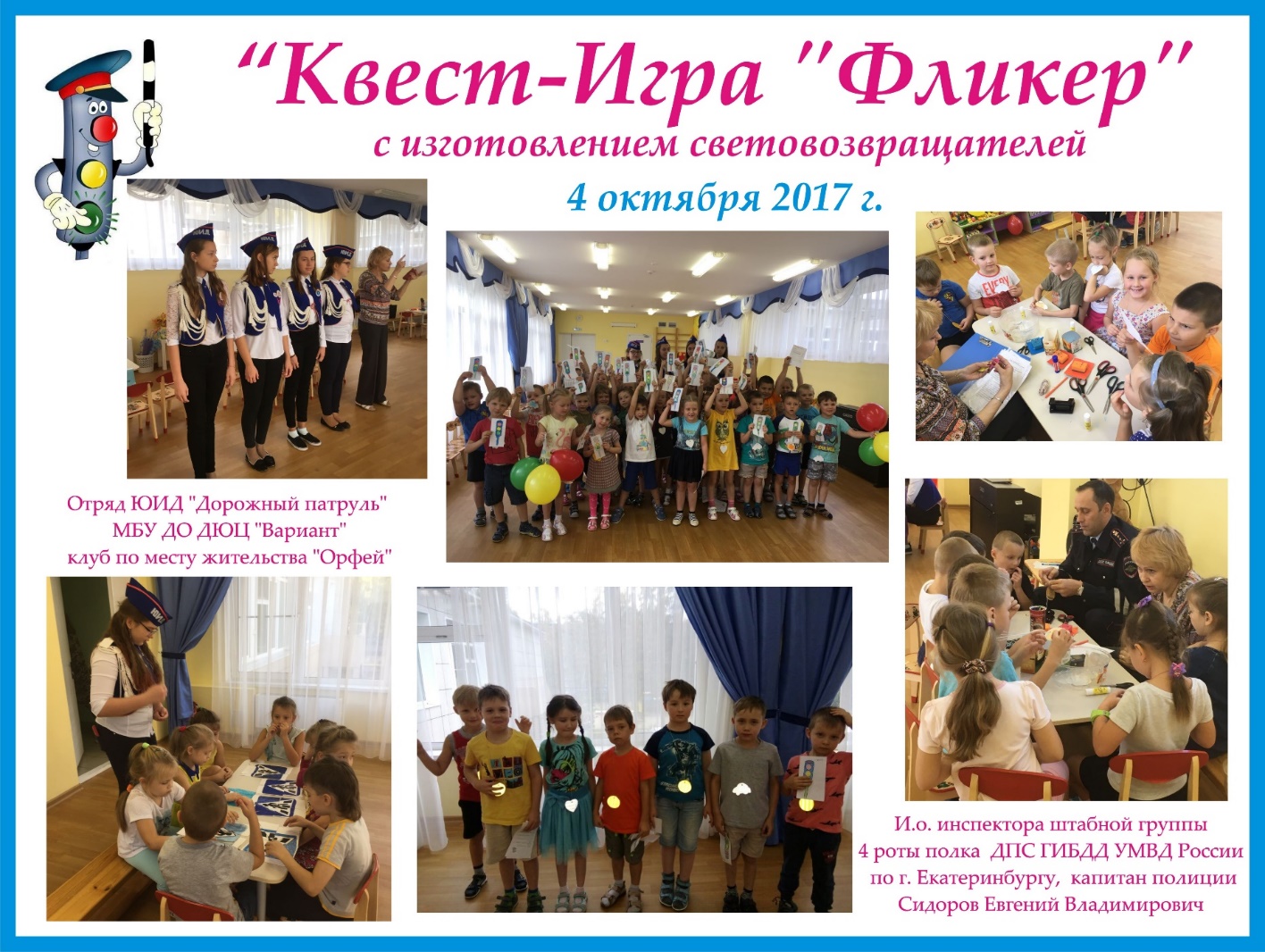 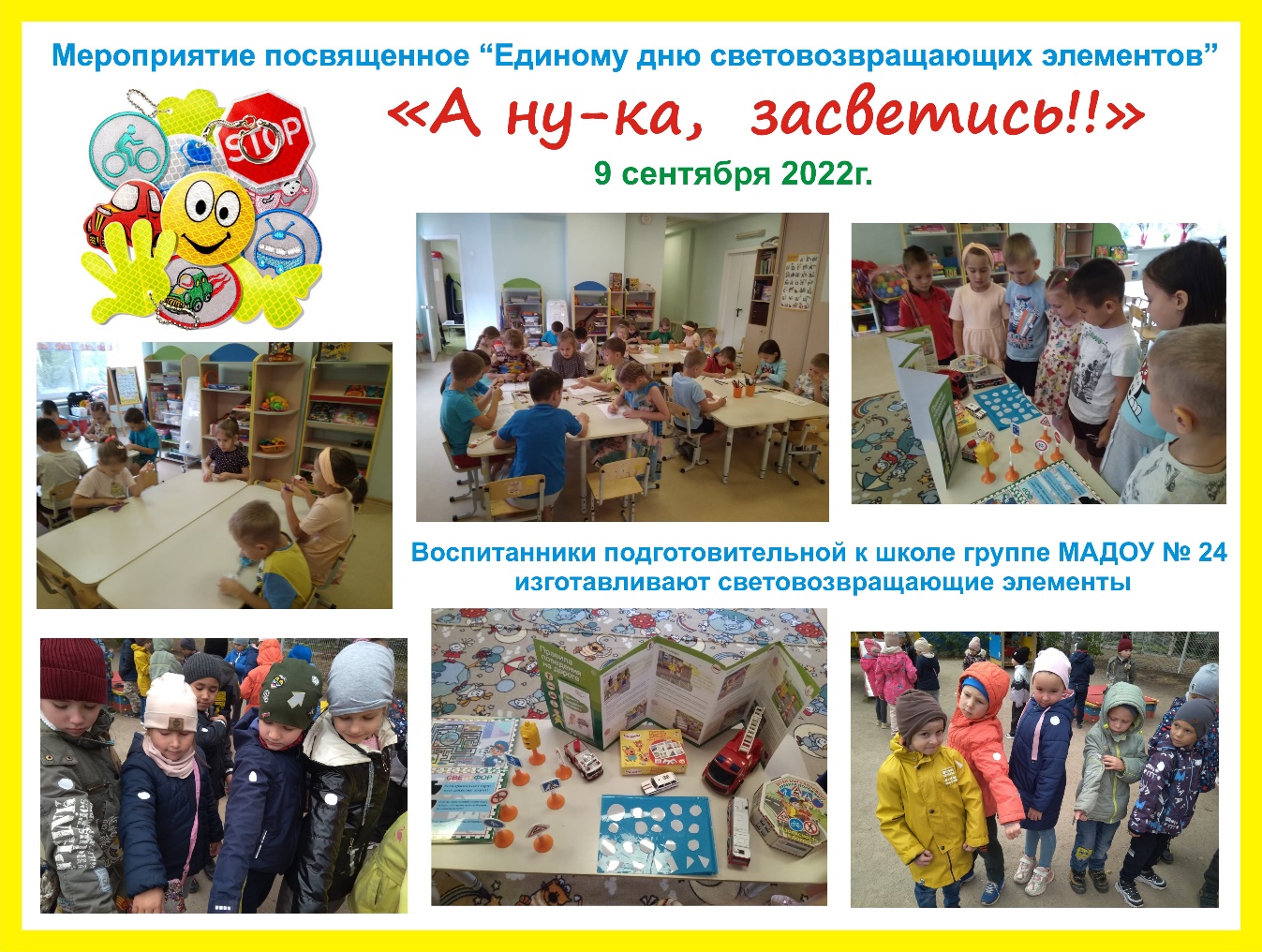 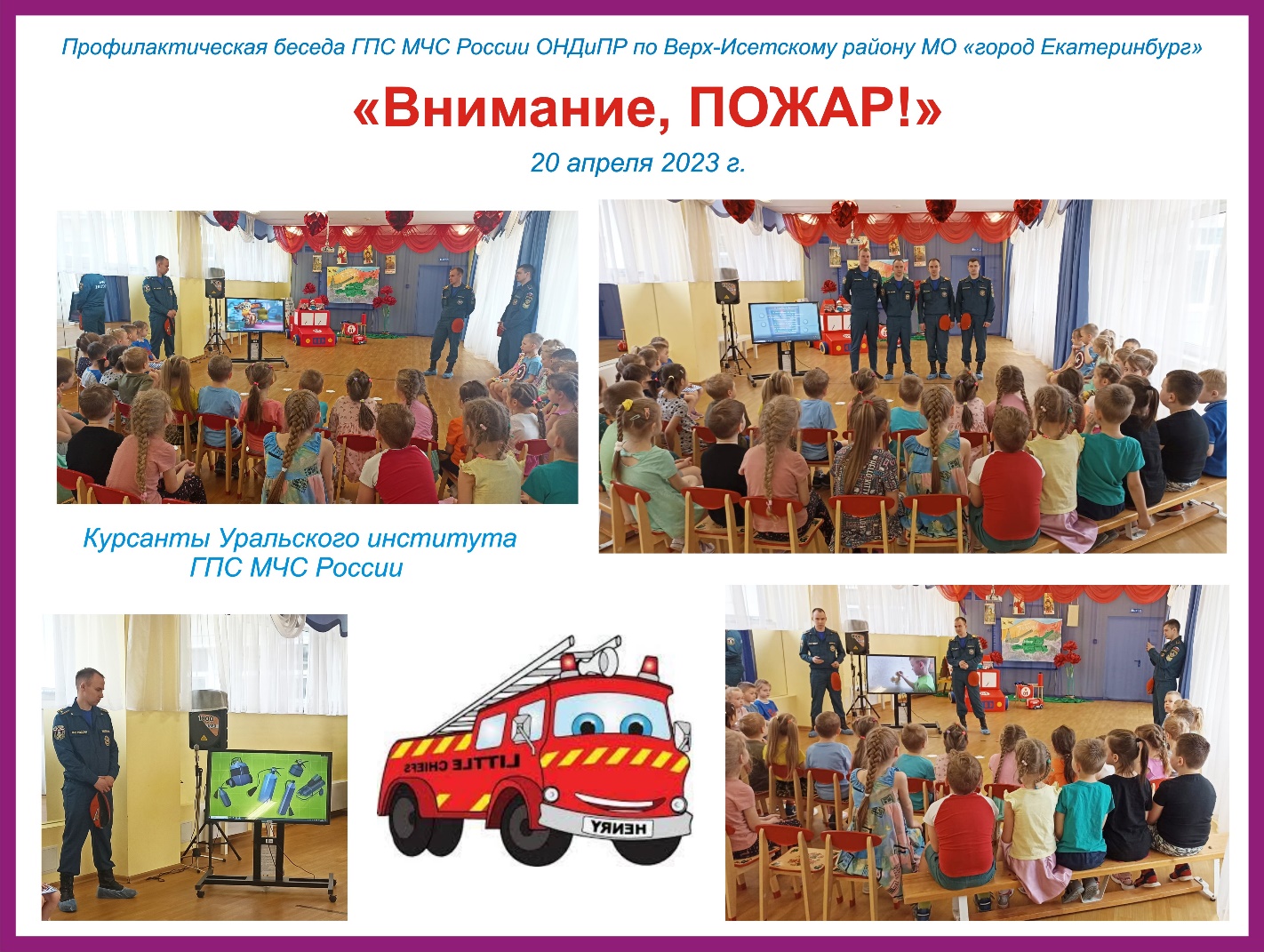 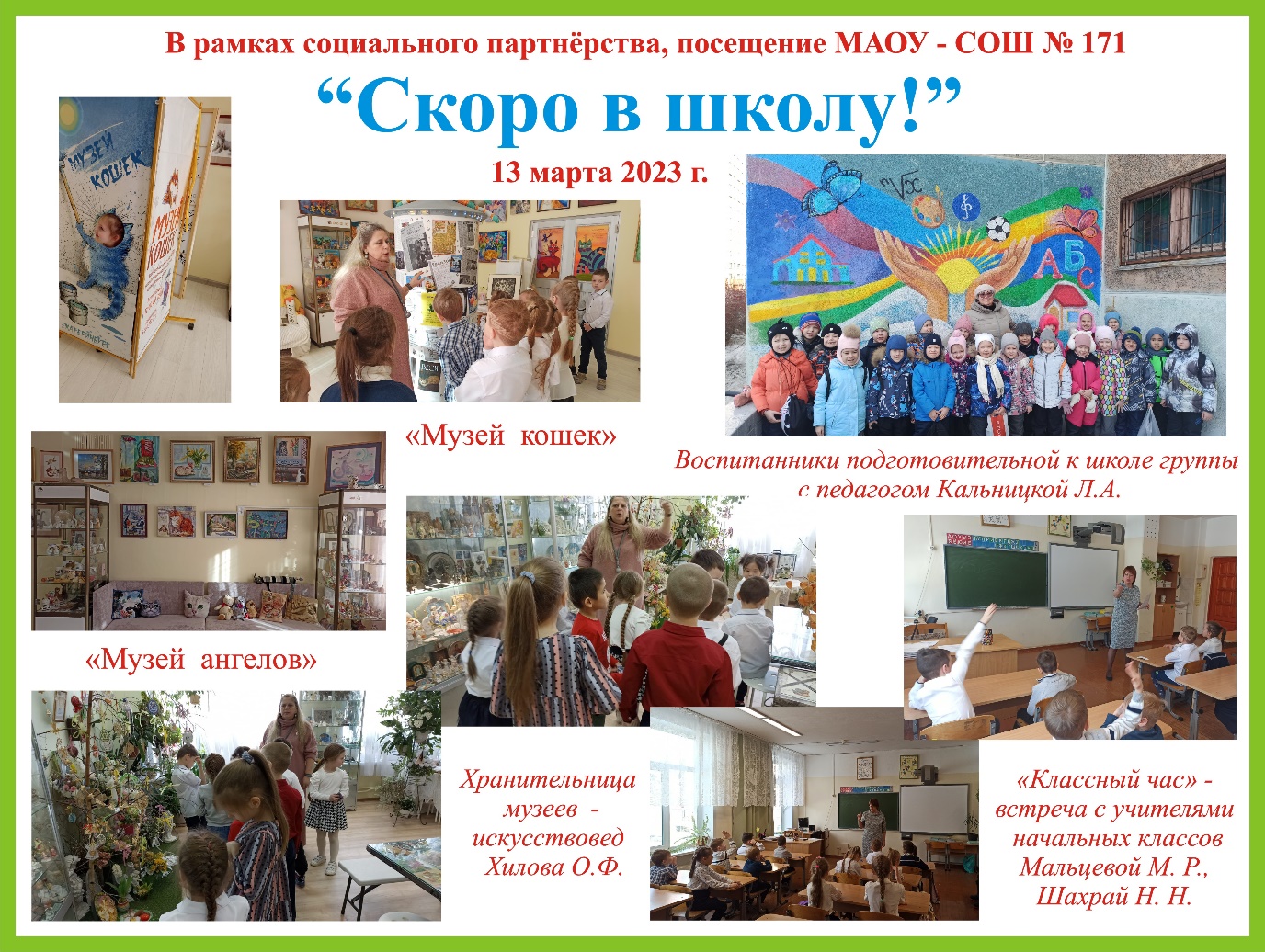 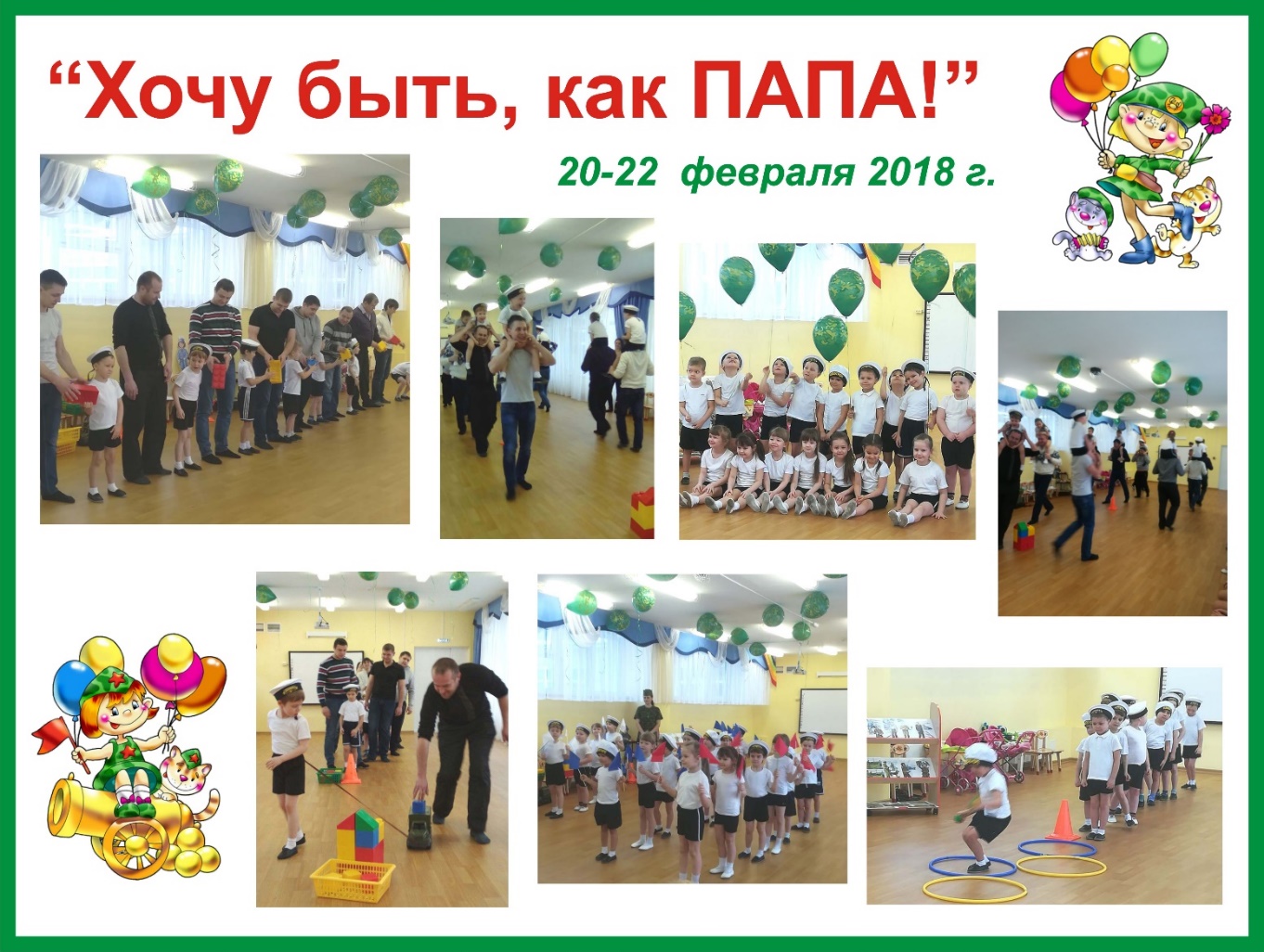 Мероприятия детского сада по привлечению заинтересованности родителей
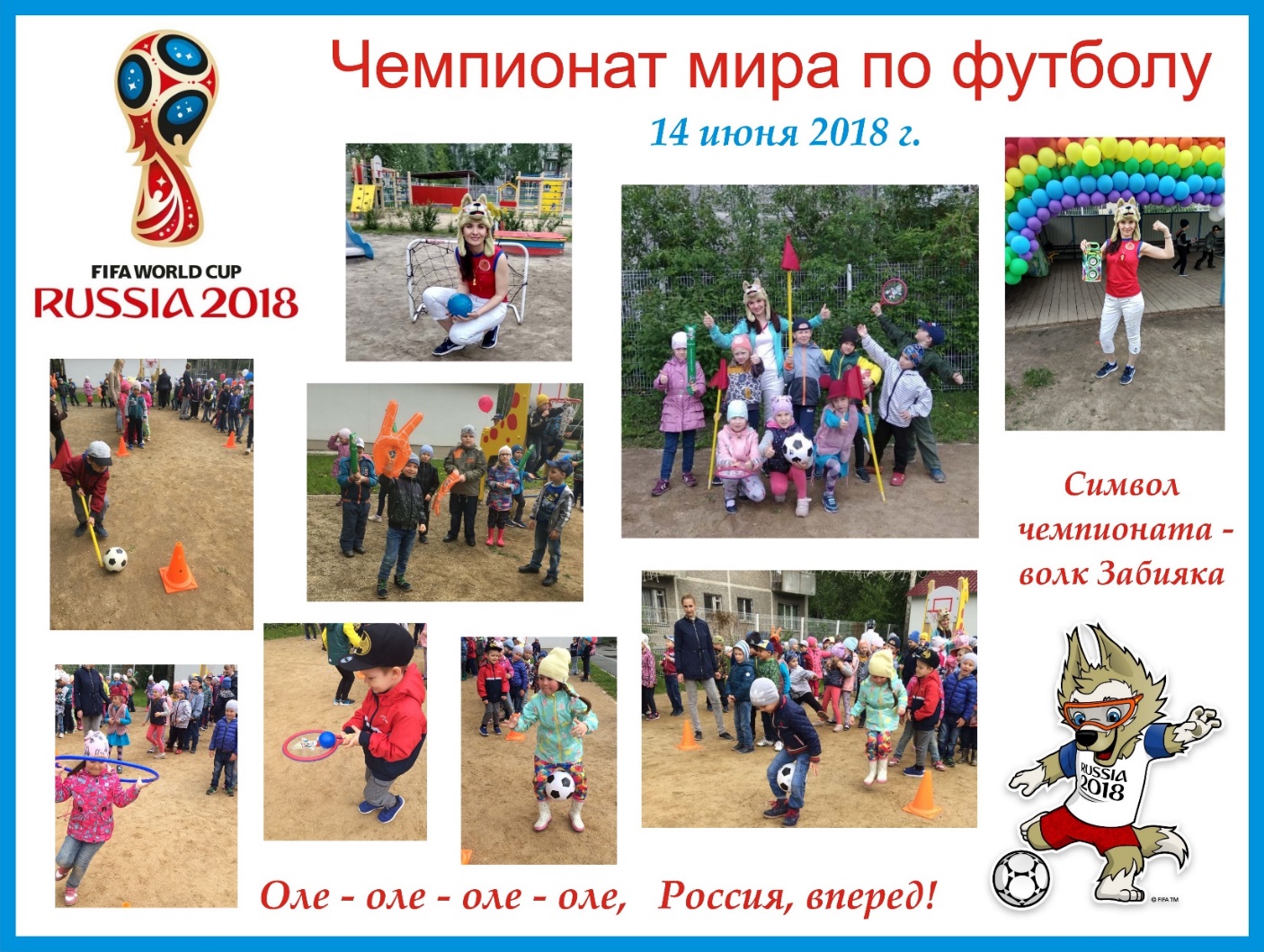 Веселые старты «Мама, папа, я…….»
Организация и проведение совместных мероприятий соревновательного характера – это часть удачной (успешной) реализации здоровьесберегающих технологий и формирование семейных традиций
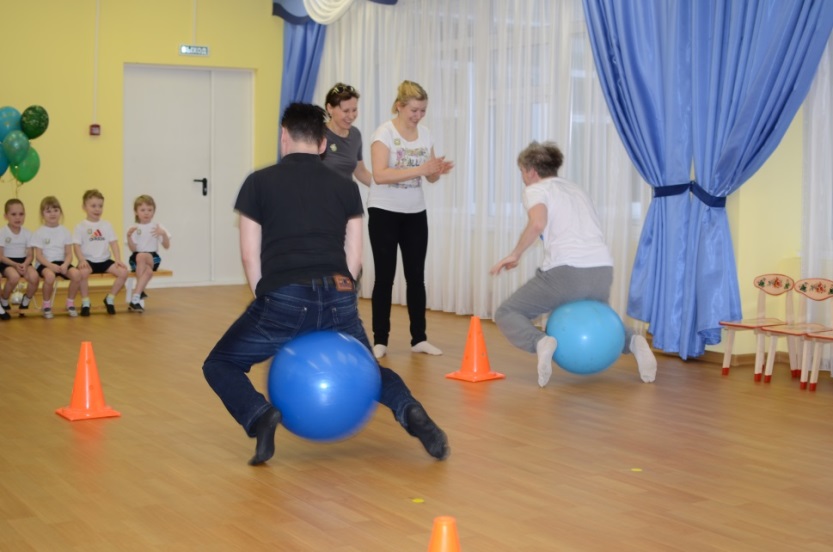 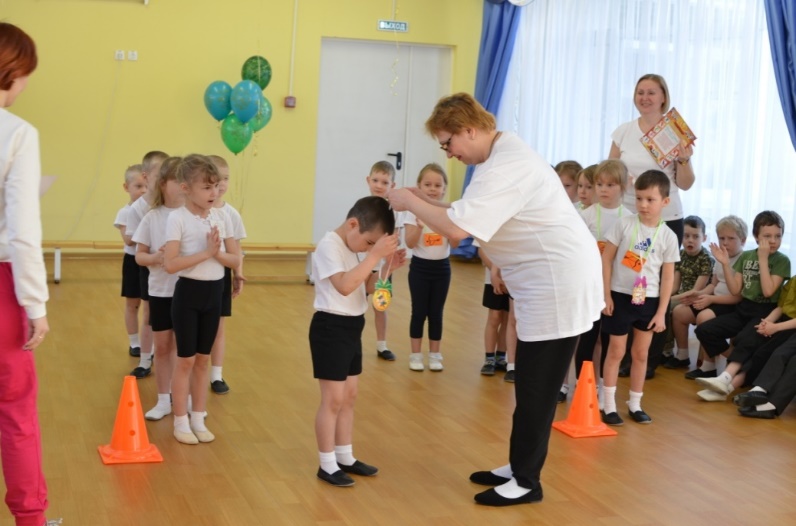 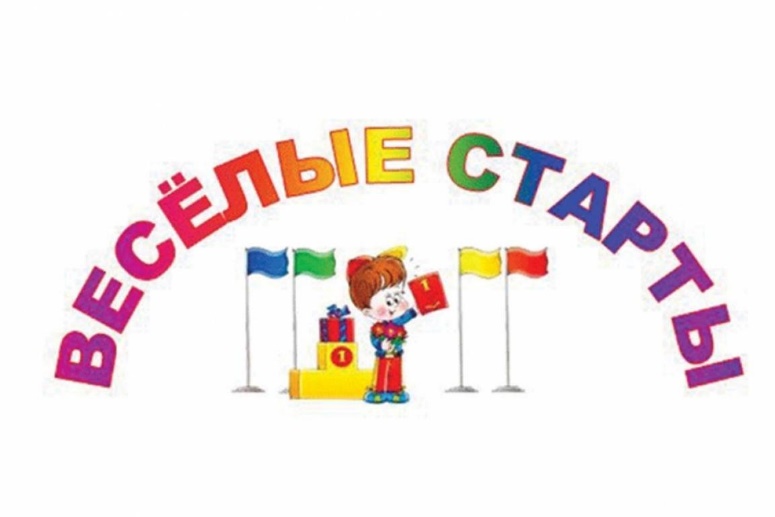 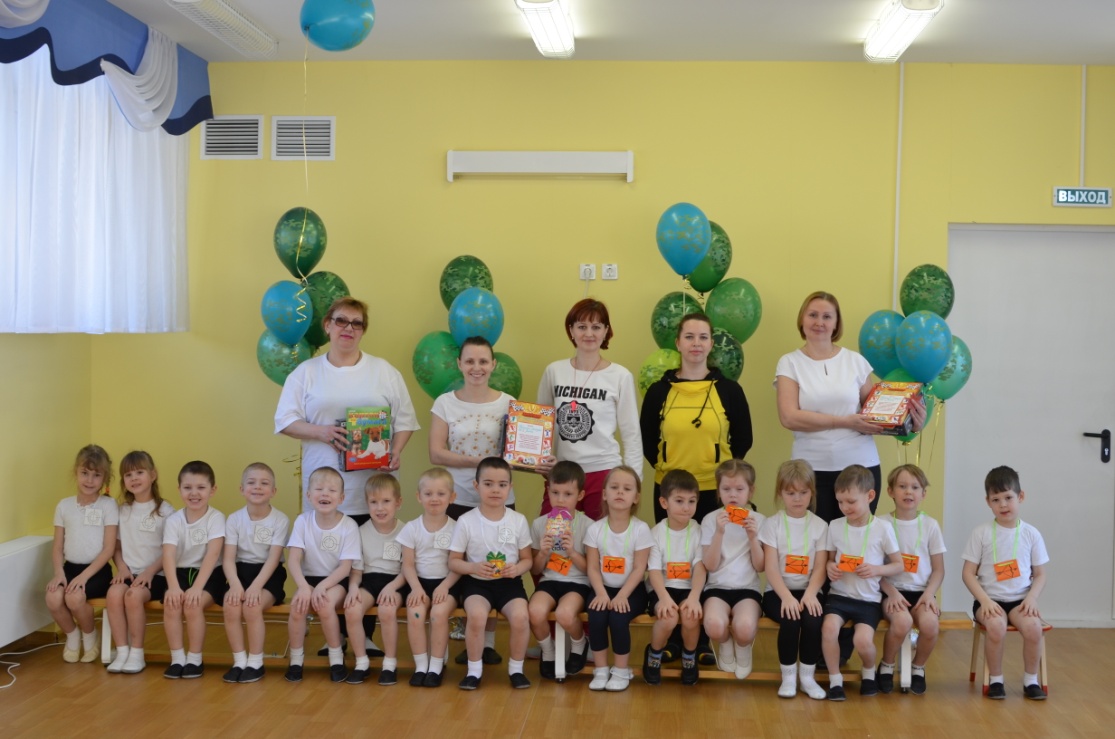 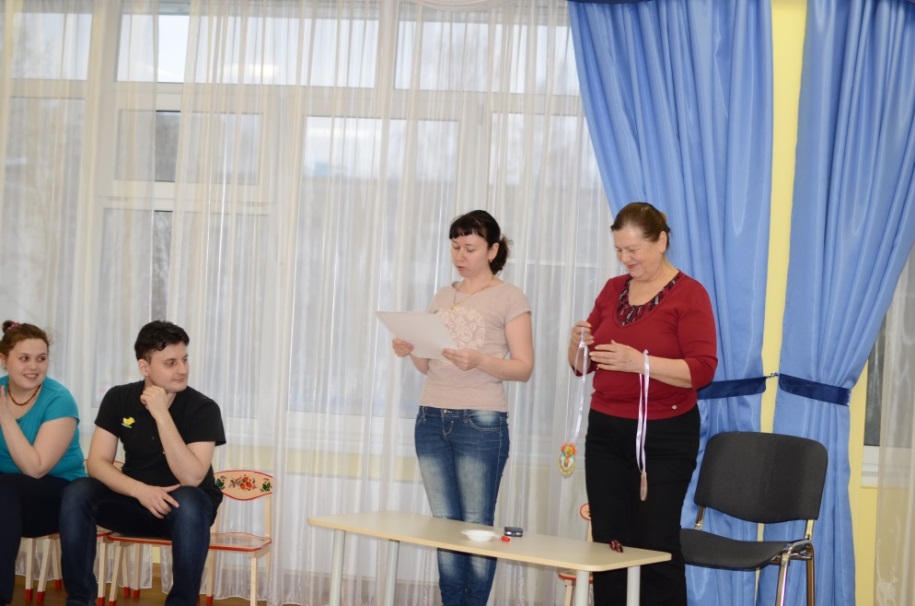 « В гости к Мойдодыру»
Главный девиз  проекта 
– «Чистота – залог здоровья»
Проект Веселые буквы
Проект предназначен для формирования основ эмоционально-психологического комфорта и здоровья воспитанников
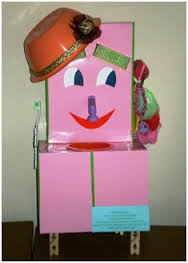 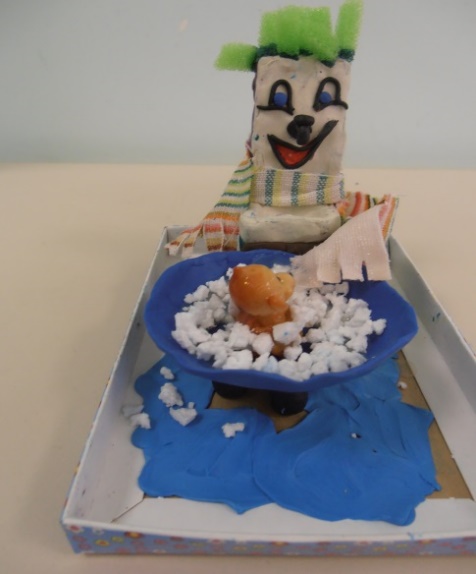 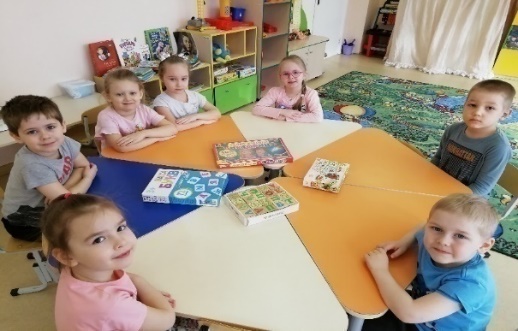 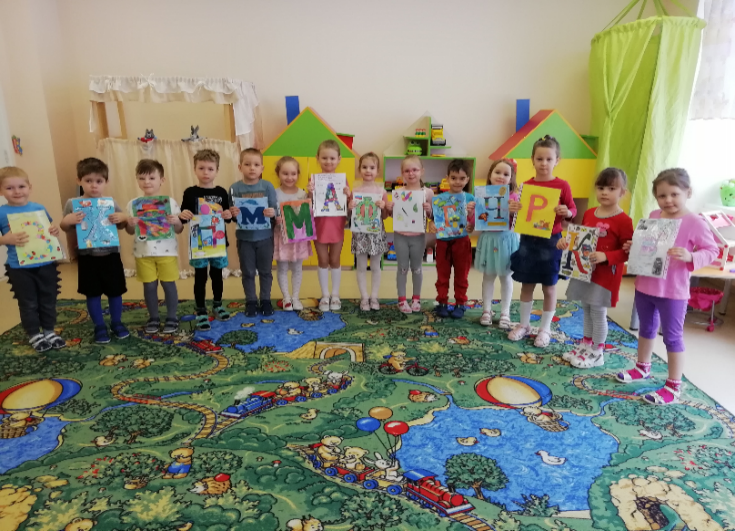 Детско-родительские проекты
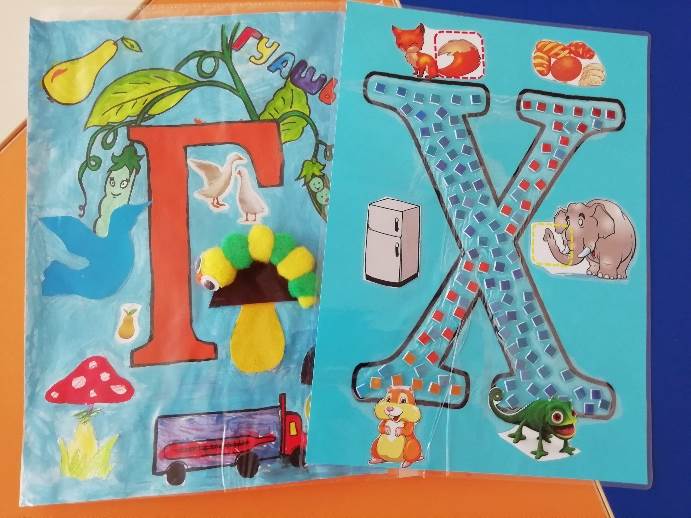 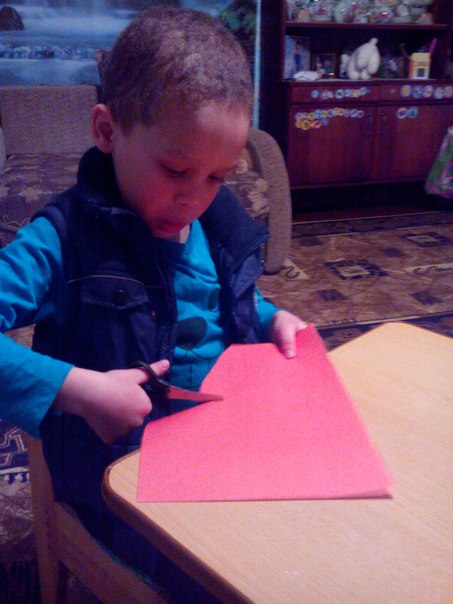 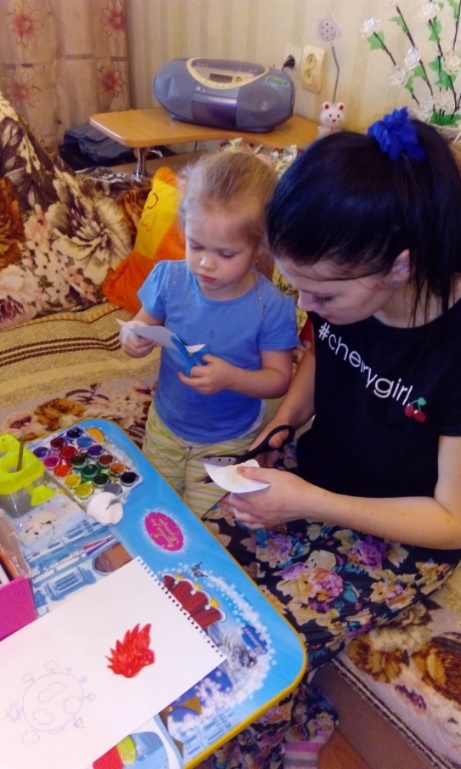 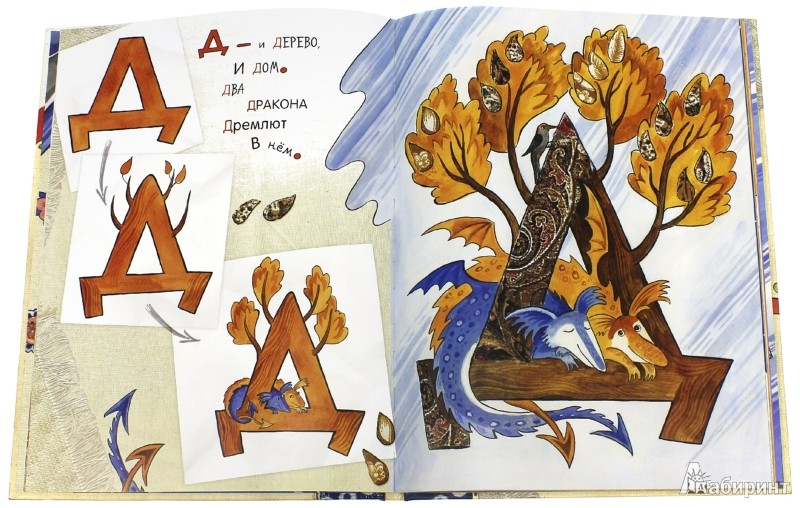 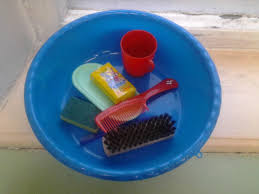 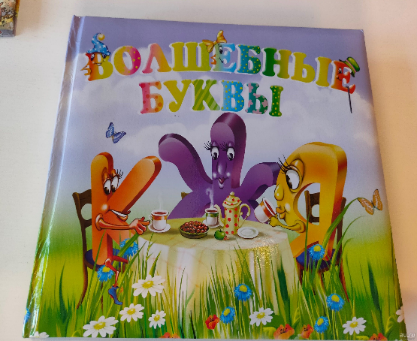 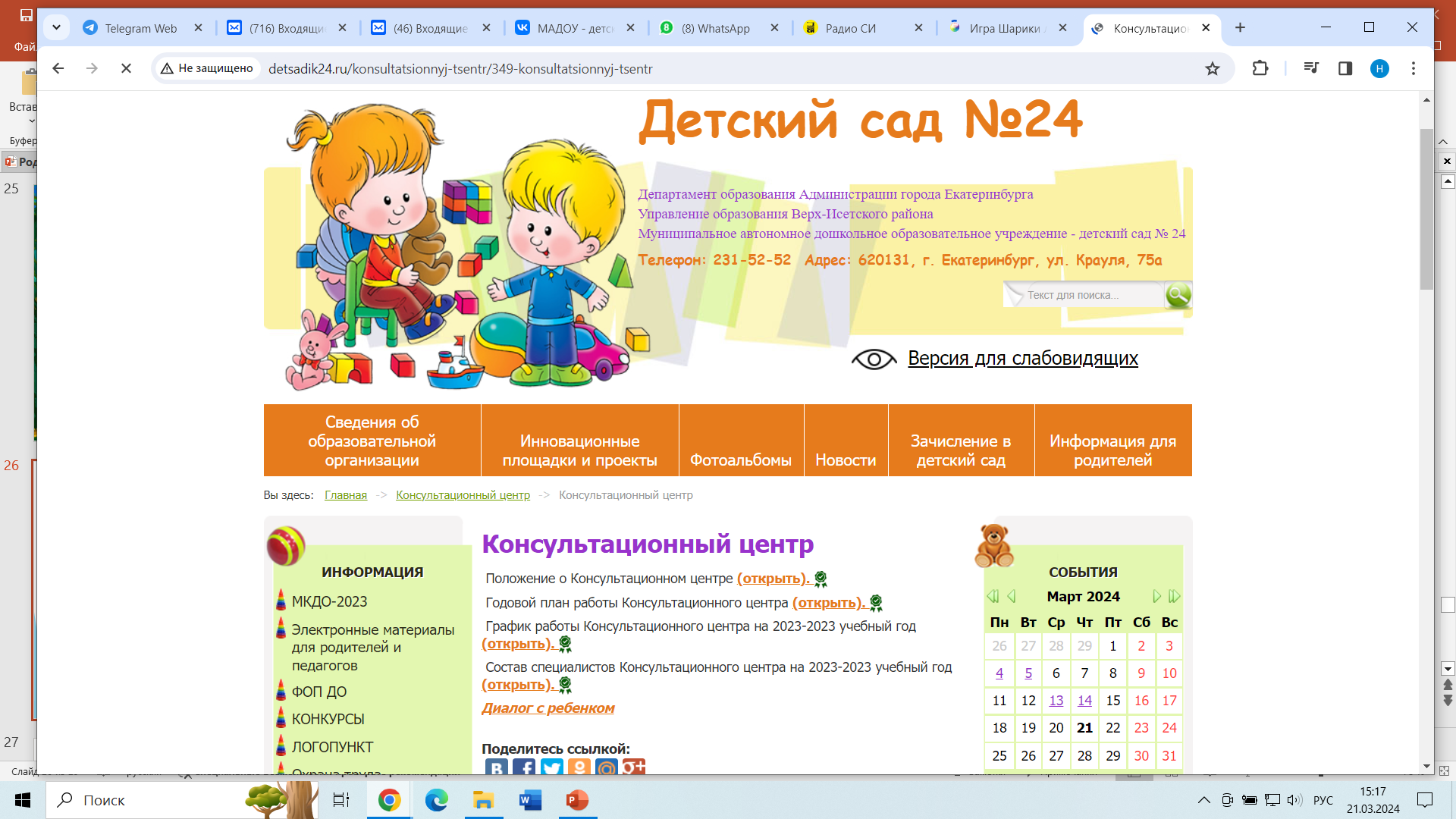 Консультационный центр МАДОУ создается с целью повышения доступности и качества дошкольного образования средствами развития вариативных форм дошкольного образования и совершенствования методической, психолого-педагогической, диагностической и консультативной помощи родителям, чьи дети не посещают дошкольные образовательные учреждения.
Мероприятия детского сада по привлечению заинтересованности родителей, в рамках консультационного центра
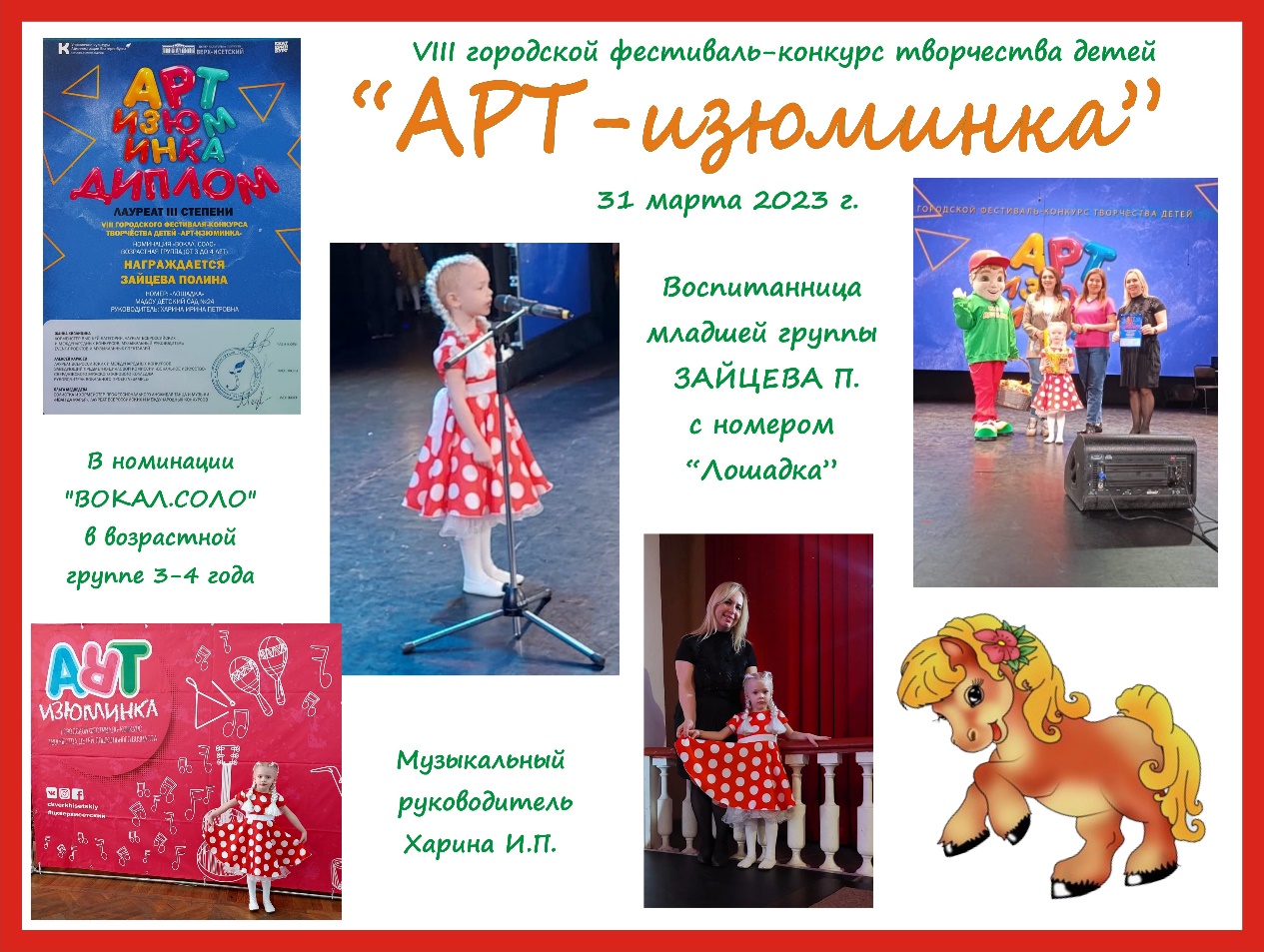 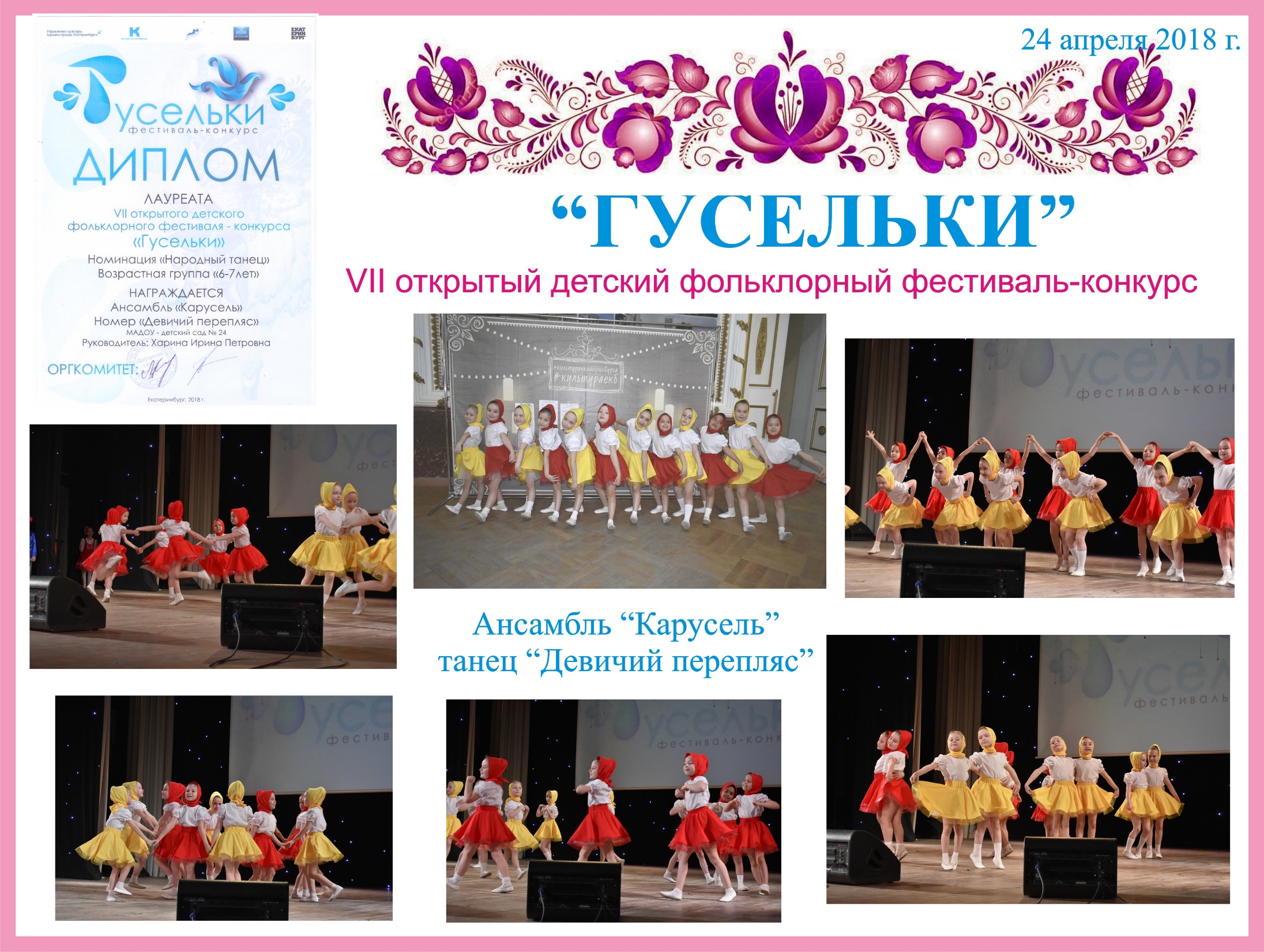 С целью осуществления изучение социального заказа семьи к дошкольной организации, проводится регулярные мониторинговые исследования мнения родителей воспитанников о качестве образовательного процесса.
Мероприятия детского сада по привлечению заинтересованности родителей, по дополнительному образованию детей
В ДОУ оказываются следующие платные услуги:

Образовательные:
«Хореография. Театр танца»
«Вокальная судия»
«Творческая мастерская»
«Детский фитнес»
«Английский для супергероев»
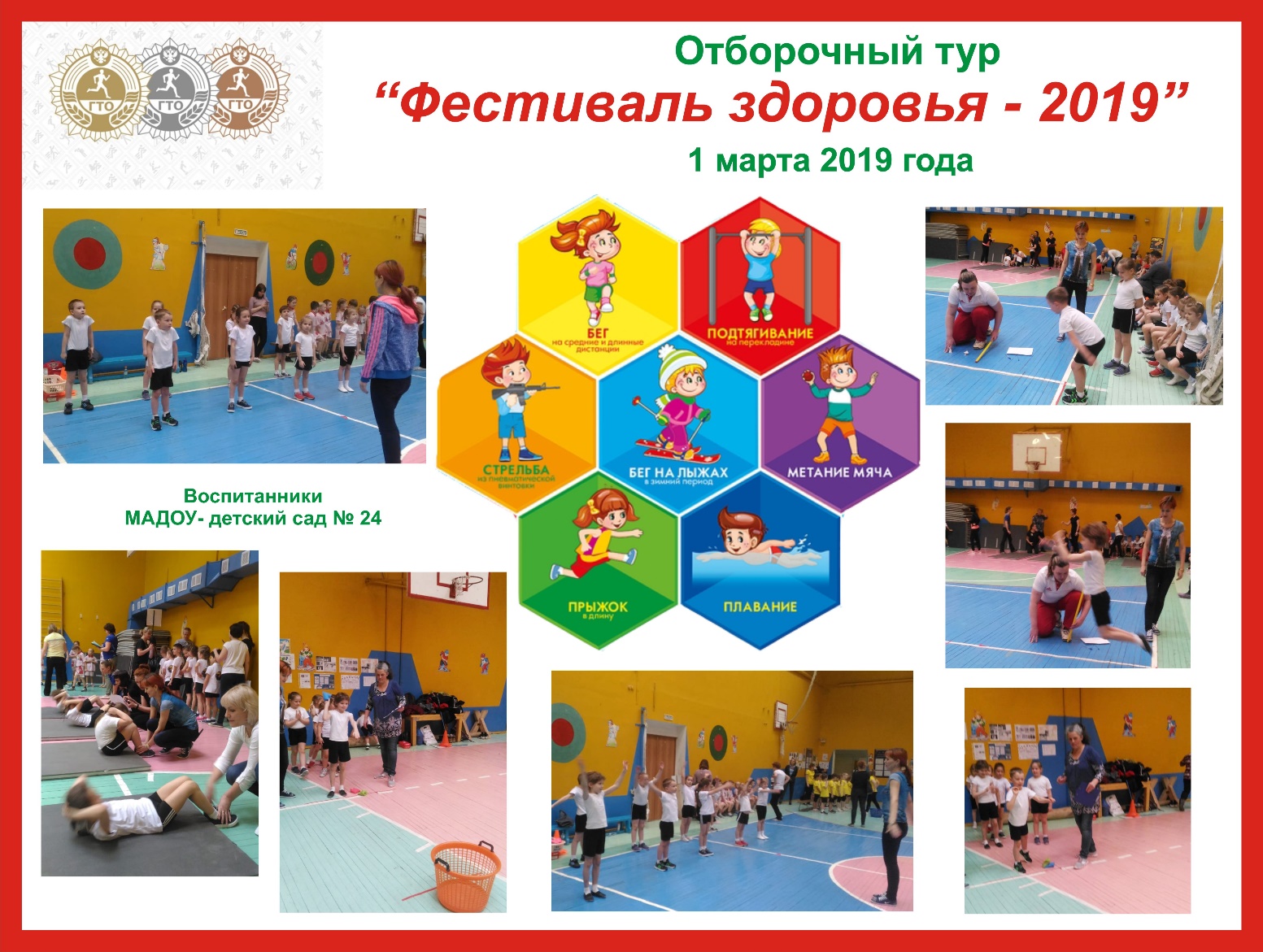 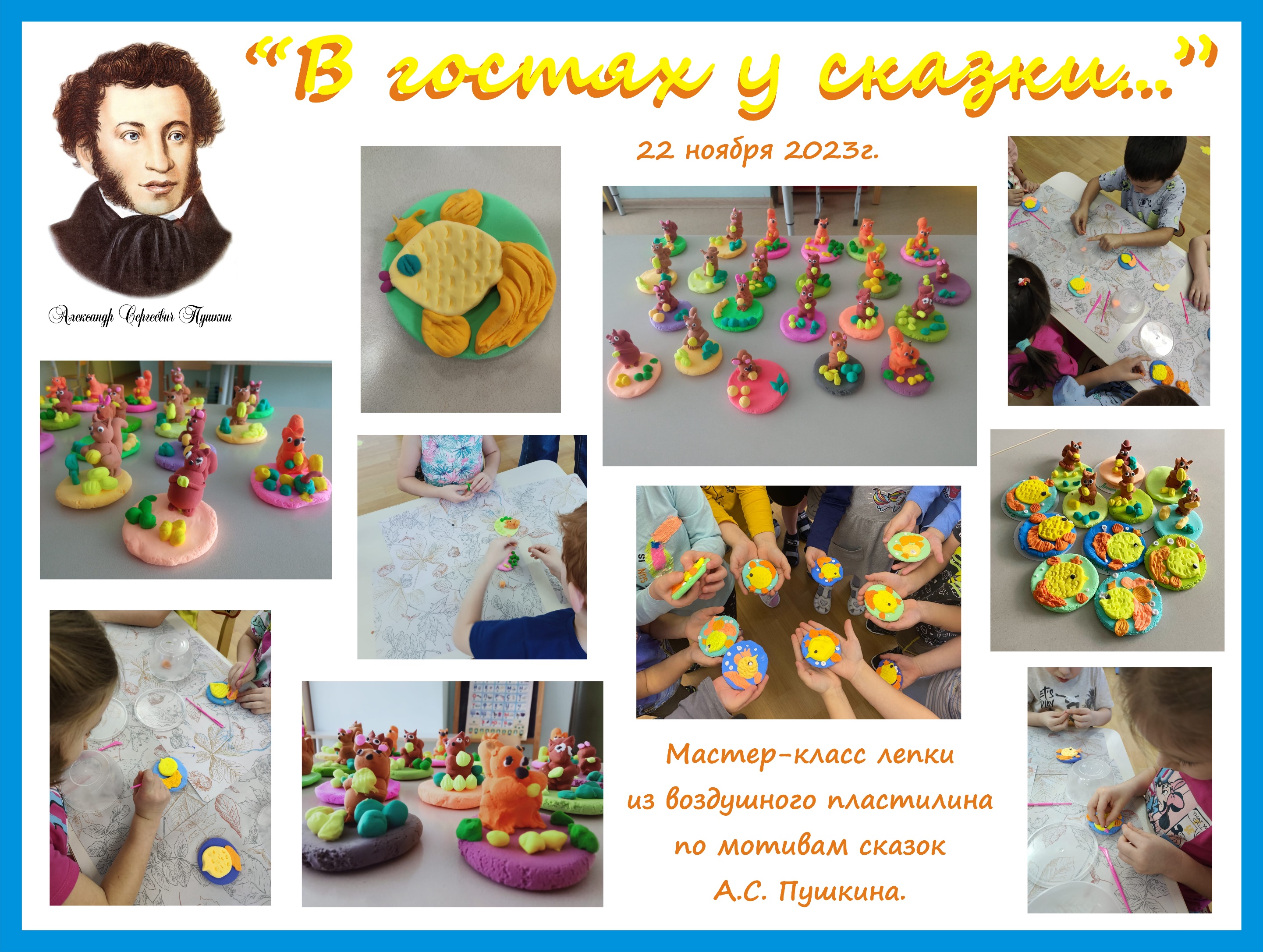 В ДОУ функционирует группа вечернего пребывания «Вечерняя группа. Играем вместе» с 18.00 до 19.00
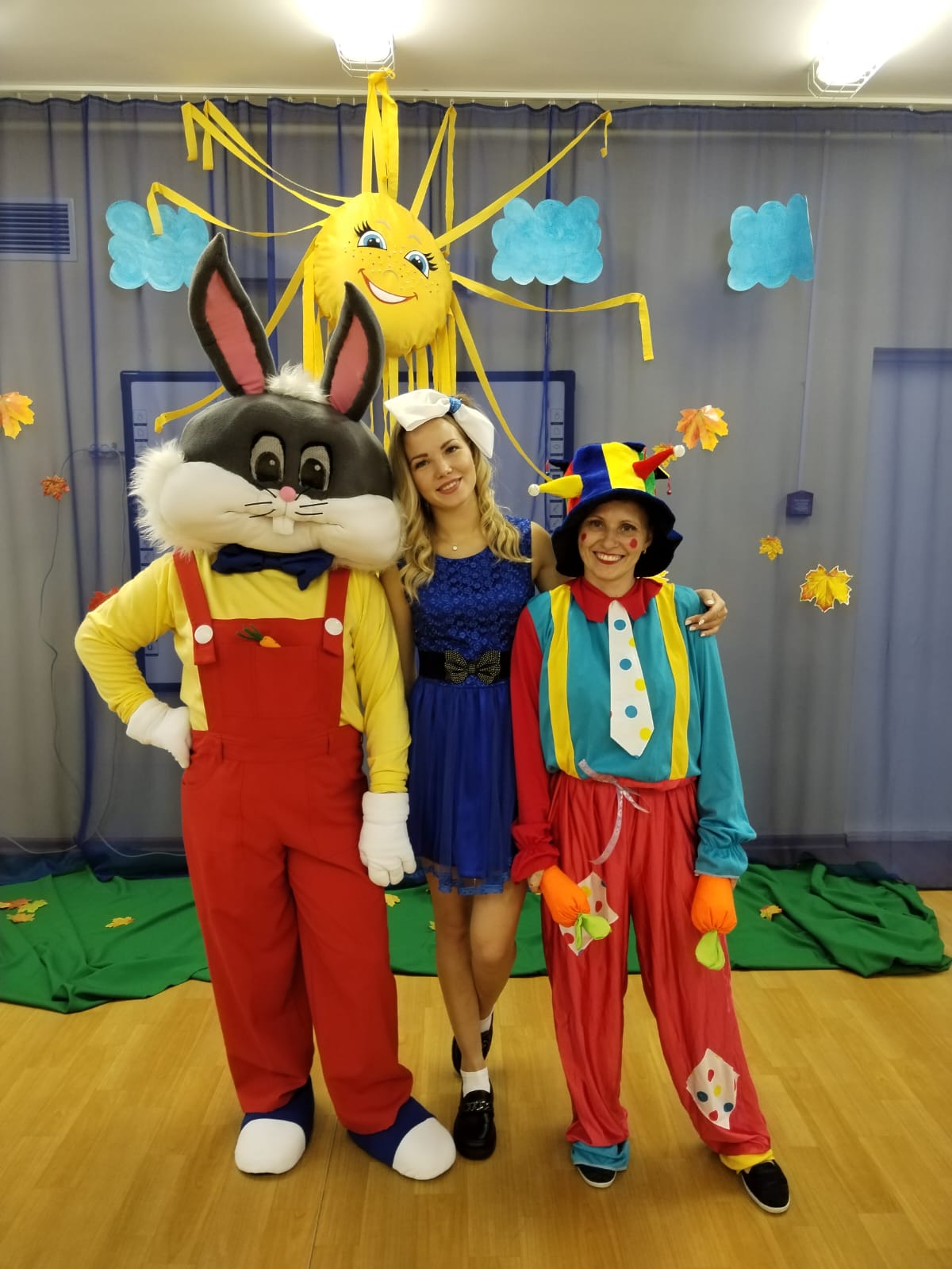 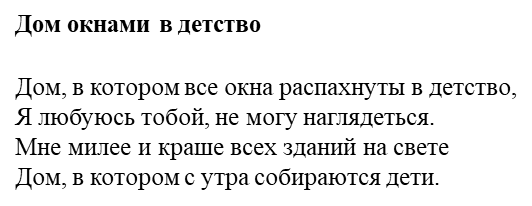 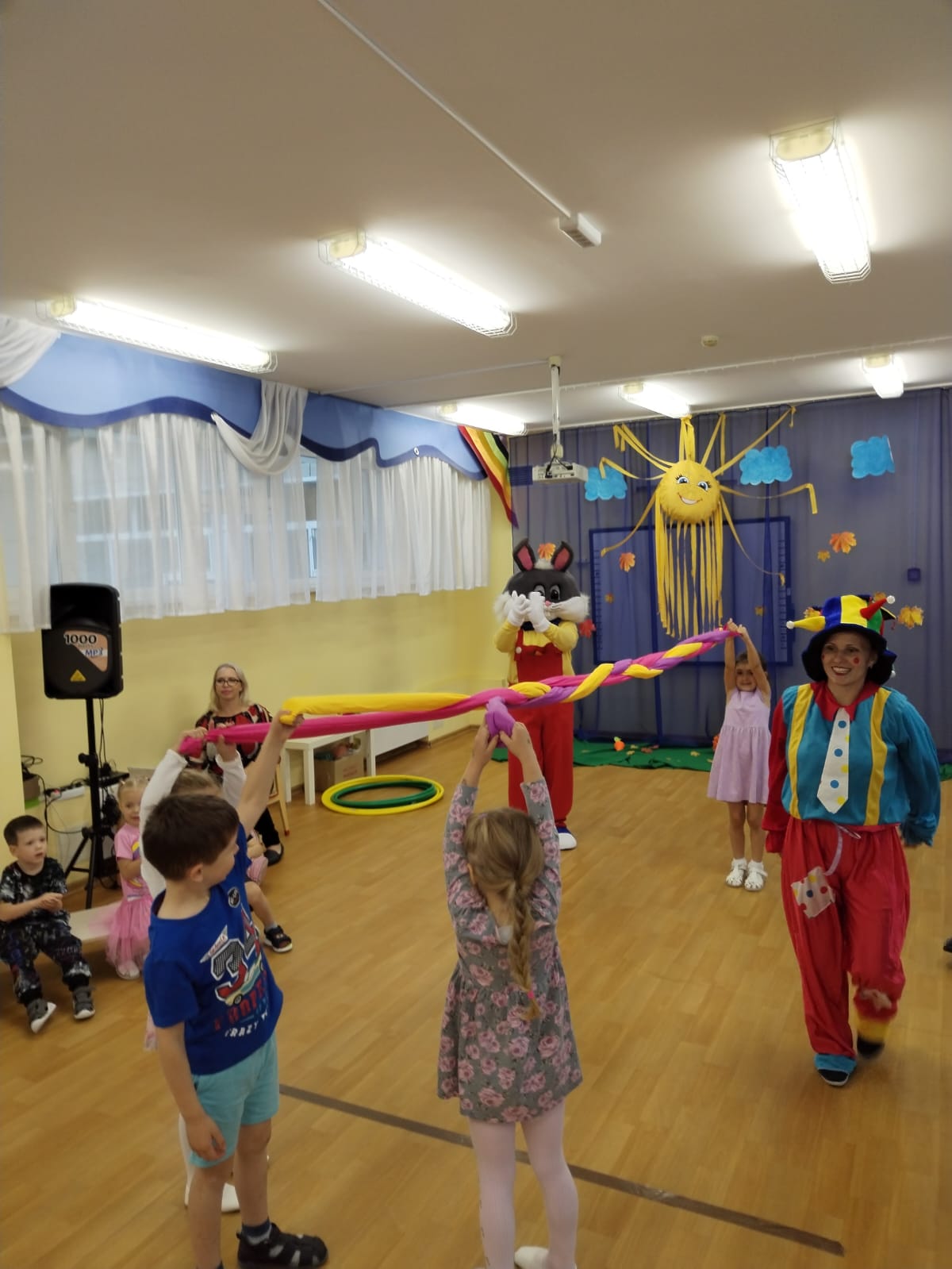